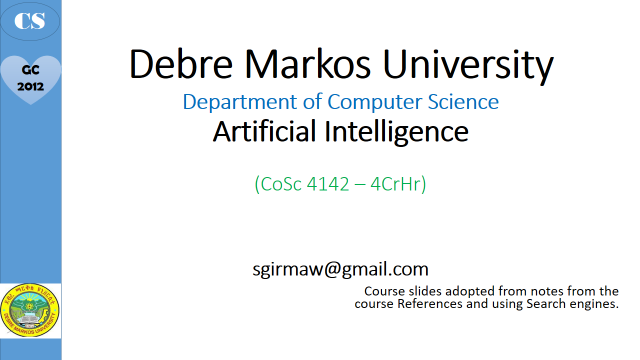 Debre Markos UniversityDepartment of Computer Science Artificial Intelligence(CoSc 4142 – 4CrHr) sgirmaw@gmail.com
Learning objectives: at the end of the class, you shouldbe able to:
- Describe what is Artificial intelligence?
- Assess the History of Artificial intelligence
- Identify the goals of Artificial intelligence
- To know application area of Artificial intelligence
- To know the research area of AI
3
– Describe what is Artificial intelligence?
- Assess the History of Artificial intelligence
- Identify the goals of Artificial intelligence
- To know application area of Artificial intelligence
- To know the research area of AI
4
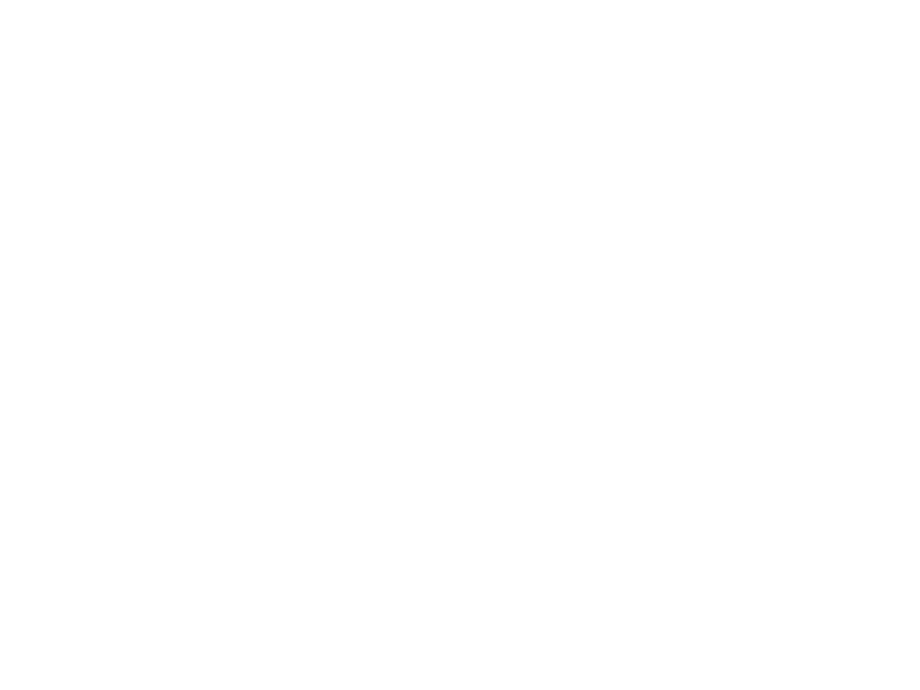 What is Artificial intelligence?
 Is an area of science and engineering that emphasizes thecreation of intelligent machines that work and react likehumans.
oIt is related to the similar task of using computers tounderstand human intelligence,
 Build and understand intelligent entities or agents
5
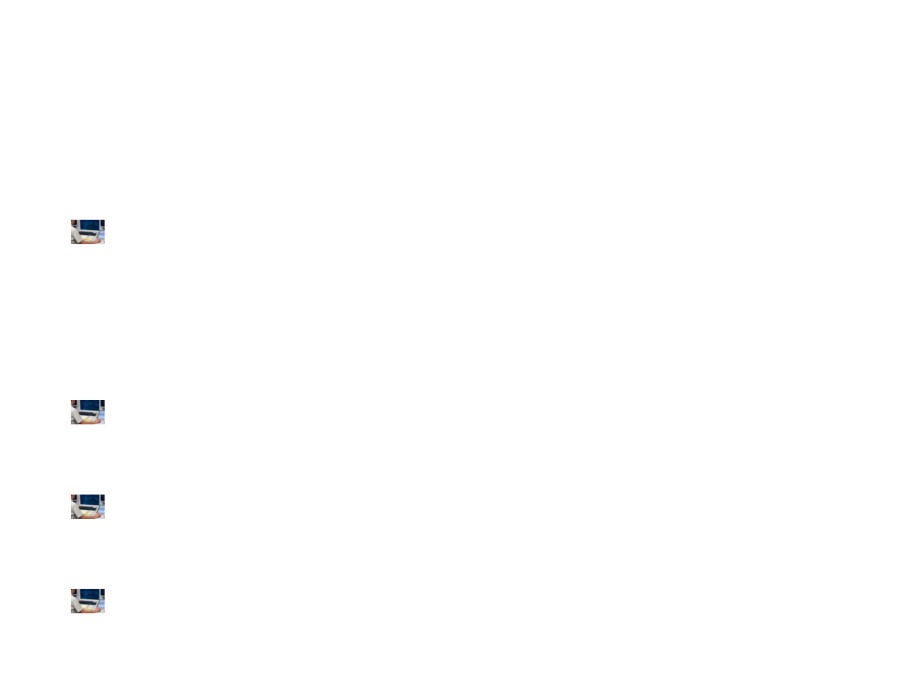 Cont’d
• It is a branch of computer science concerned with:
The study and creation of computer system exhibit some form ofintelligence.
System that learn new concepts and tasksSystem can reason and draw conclusions
Can understand NLP
6
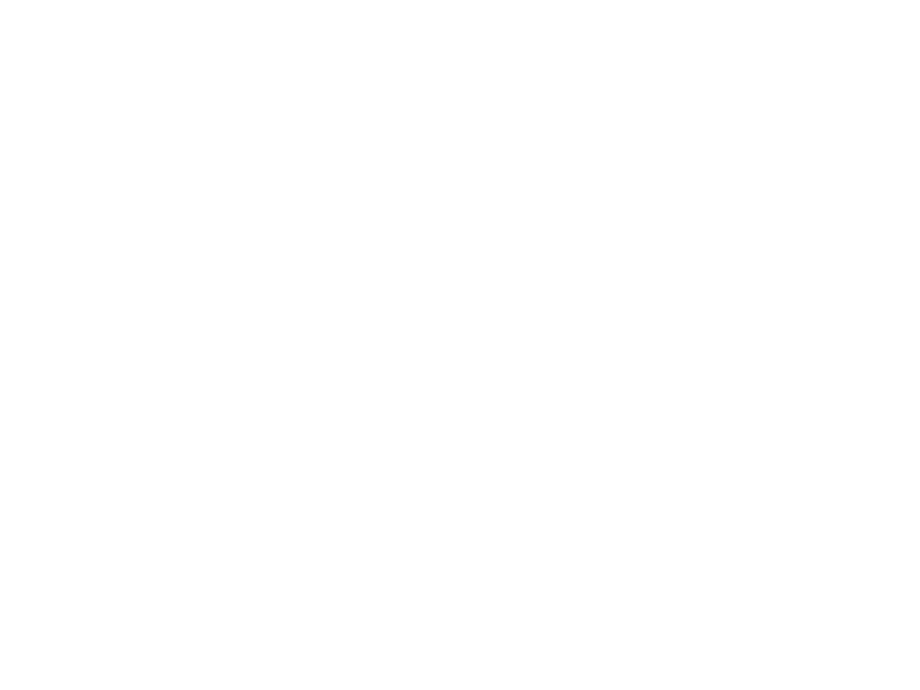 Cont’d
• Artificial Intelligence is the synthesis and analysis of computational agentsthat act intelligently.
• An agent is something that acts in an environment.
• An agent acts intelligently if:
- its actions are appropriate for its goals and circumstances
- it is flexible to changing environments and goals
- it learns from experience
- it makes appropriate choices given perceptual and computational limitations
7
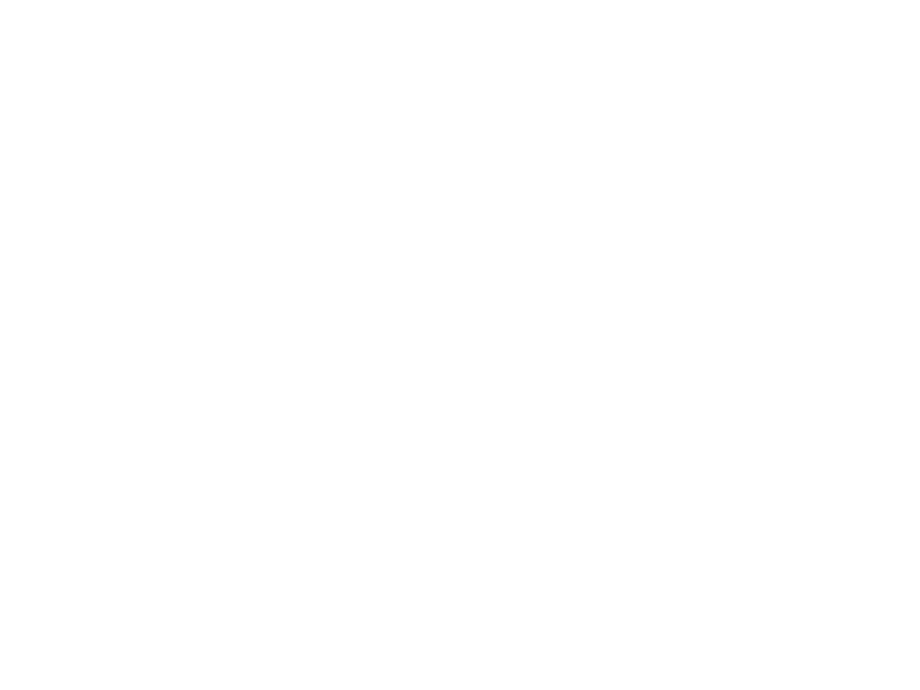 Cont’d
• The concern of AI is to enable computers behave like human andemulate the reasoning power of humans
• in order to do tasks that require human intelligence.
- Which task requires intelligence?
- Complex arithmetic operations
- For instance, Solving 220 * 350?
- Mundane tasks/routine
- Example, Natural language understanding; face recognition
- Expert tasks:
- which require specialists knowledge
- Example, Medical diagnosis; computer maintenance
8
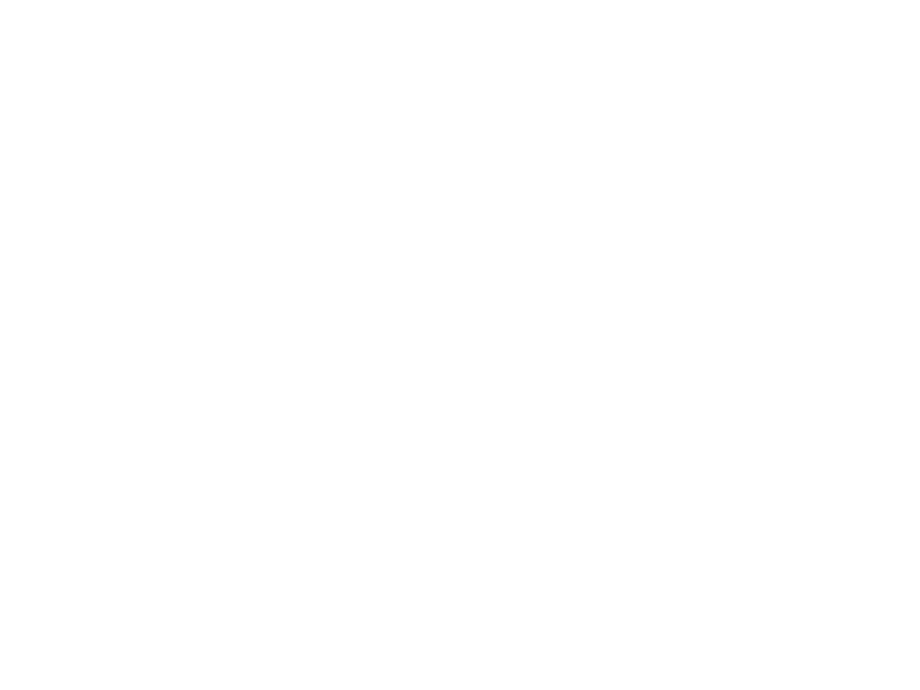 - Describe what is Artificial intelligence?
- Assess the History of Artificial intelligence
- Identify the goals of Artificial intelligence
- To know application area of Artificial intelligence
- To know the research area of AI
9
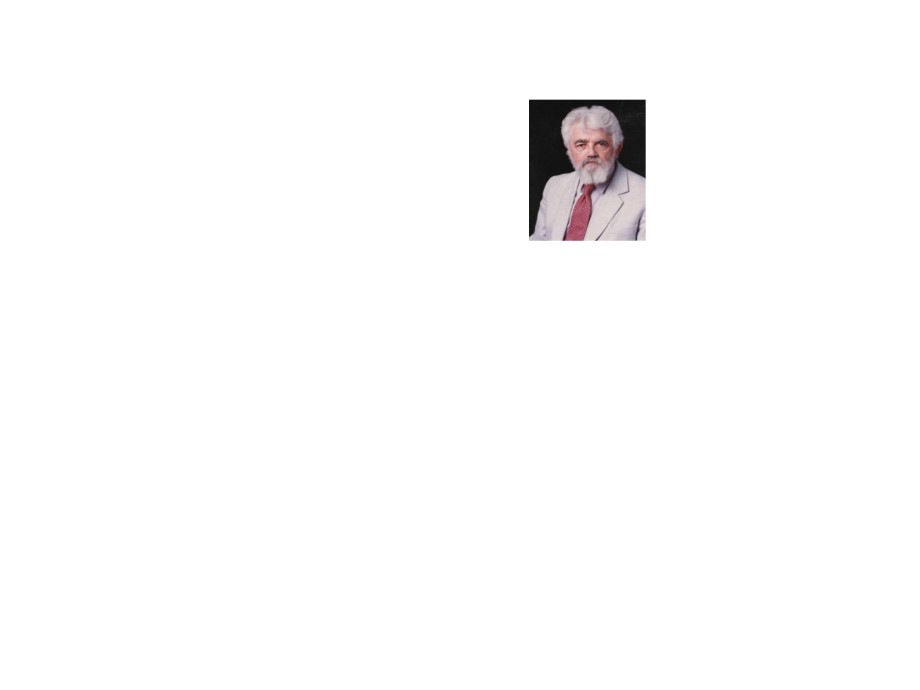 History of AI
•Formally  initiated  in	1956	and  the  name  AI  was  coined  by
John McCarthy.(Stanford University)
• Shifts  from  procedural  to  declarative  programmingparadigm.
- Rather than telling the computer how to compute a solution, a program consists of a	knowledge base of facts and relationships.
- Rather than running a program to obtain a solution, the user asks question so that the	system searches through the KB to Simulate human mind and learning behavior to	determine the answer.
- Simulate human mind and learning behavior (Neural Network, Belief Network, Hidden Markov
10
Models, etc. )
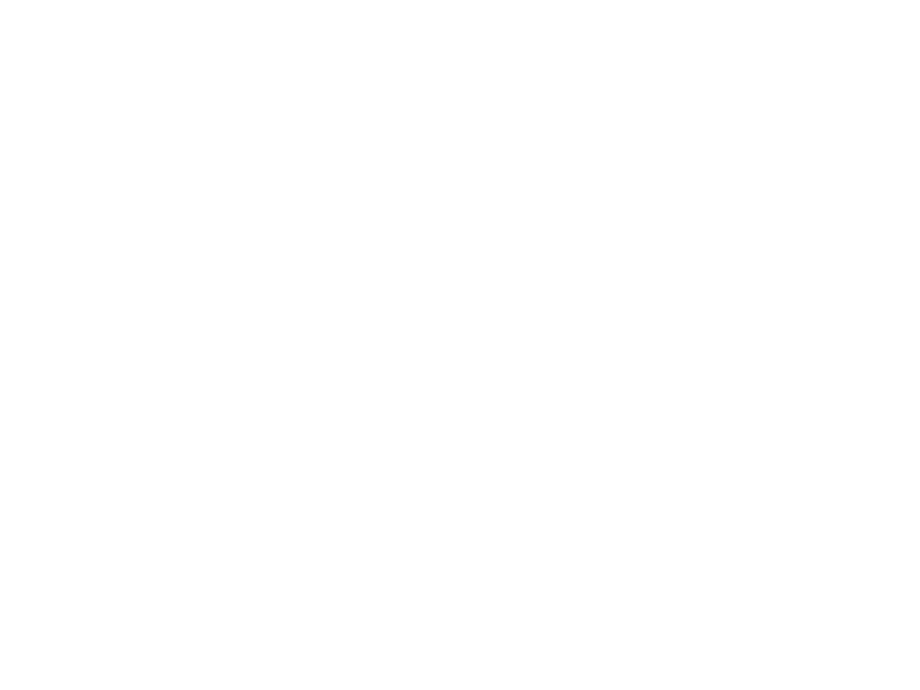 History of AI…
• Development of knowledge-based systems: (1969-1979) the key to power
- Performance of general-purpose problem solving methods is weak for manycomplex domains.
- Use knowledge more suited to make better reasoning in narrow areas ofexpertise (like human experts do).
- Early knowledge intensive systems include:
• MYCIN (1976): used for medical diagnosis. etc.
• The Dendral program (1969): solved the problem of inferring molecular
structure (C6H13NO2).(A chemical analysis expert system)
11
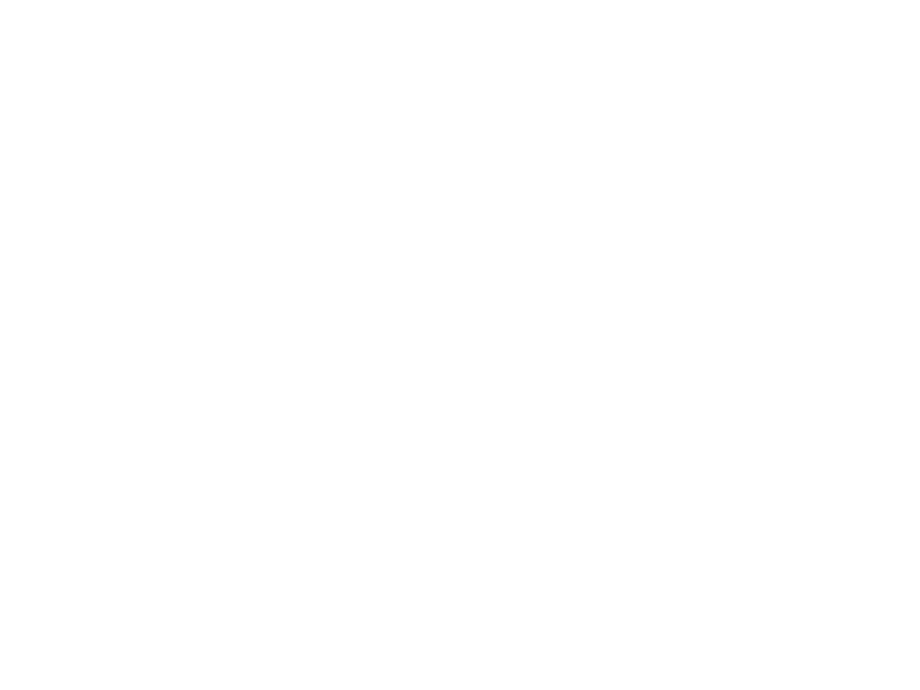 History of AI…
• A1 becomes an industry (1980-present)
o to build intelligent computers running Prolog.
 AI becomes a science (1987-Present)
 The emergence of intelligent agents (1995-present)
12
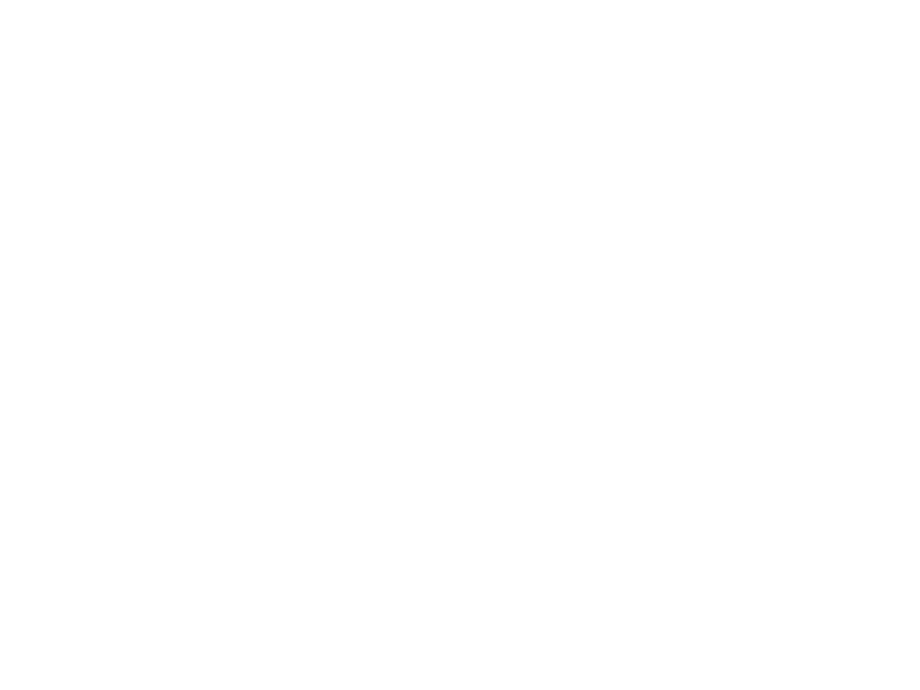 - Describe what is Artificial intelligence?
- Assess the History of Artificial intelligence
- Identify the goals of Artificial intelligence
- To know application area of Artificial intelligence
- To know the research area of AI
13
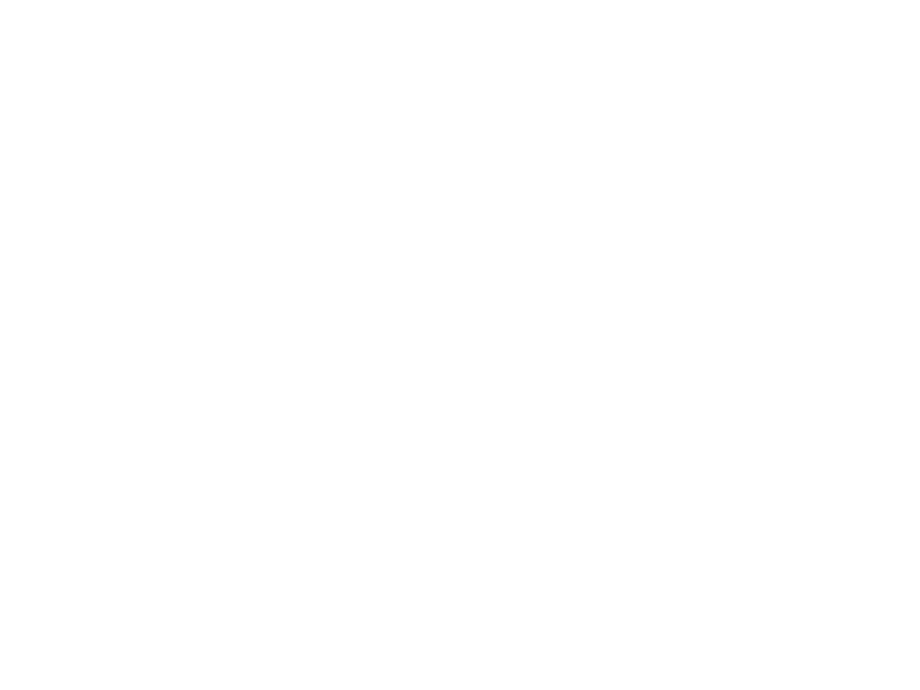 Goals of artificial intelligence
 To Create Expert Systems: The systems which exhibit
intelligent behavior, learn, demonstrate, explain, and advice its
users.
 To Implement Human Intelligence in Machines: Creatingsystems that understand, think, learn, and behave likehumans.
14
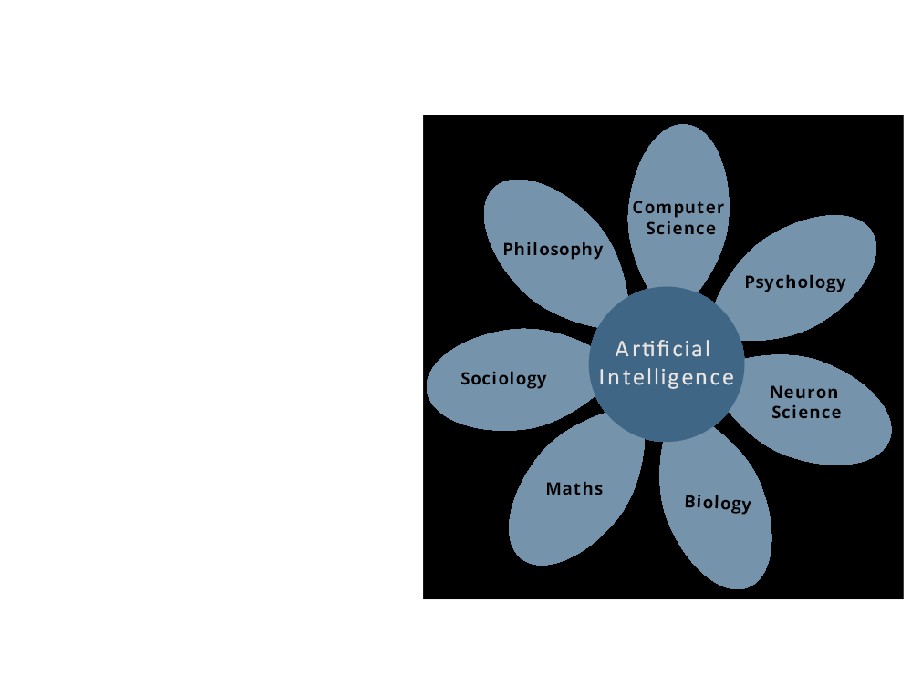 The foundation of AI
With different disciplines:
• Philosophy
• Mathematics
• Law
• Economics
• Computer engineering
15
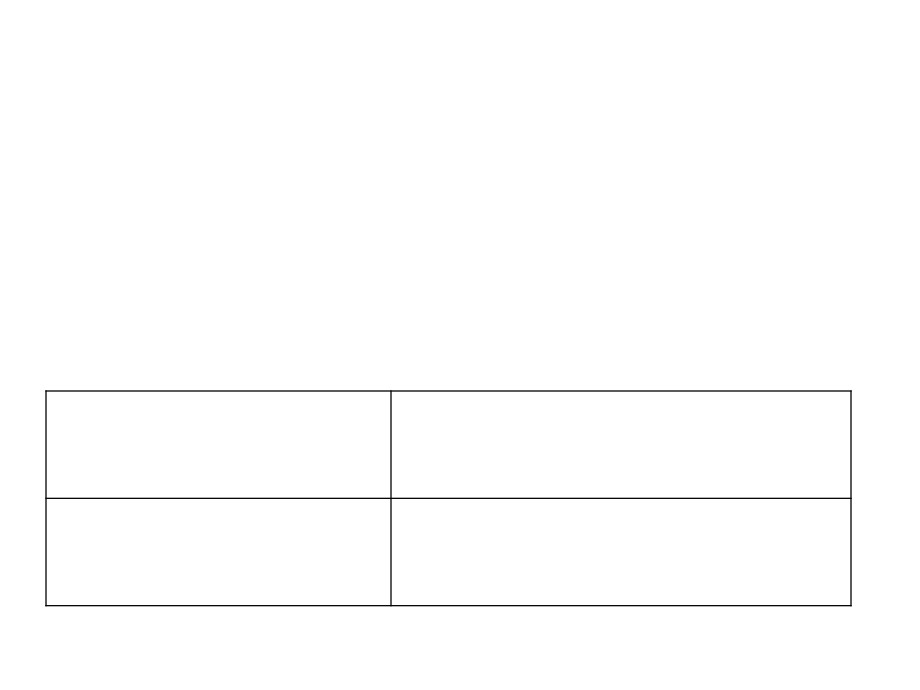 Views of AI
• AI is found on the premise that:
- workings of human mind can be explained in terms of computation, and
- computers can do the right thing given correct premises and reasoning rulesto achieve a specified goal.
Views of AI fall into four categories:
Thinking humanly
Thinking rationally
Acting humanly
Acting rationally
16
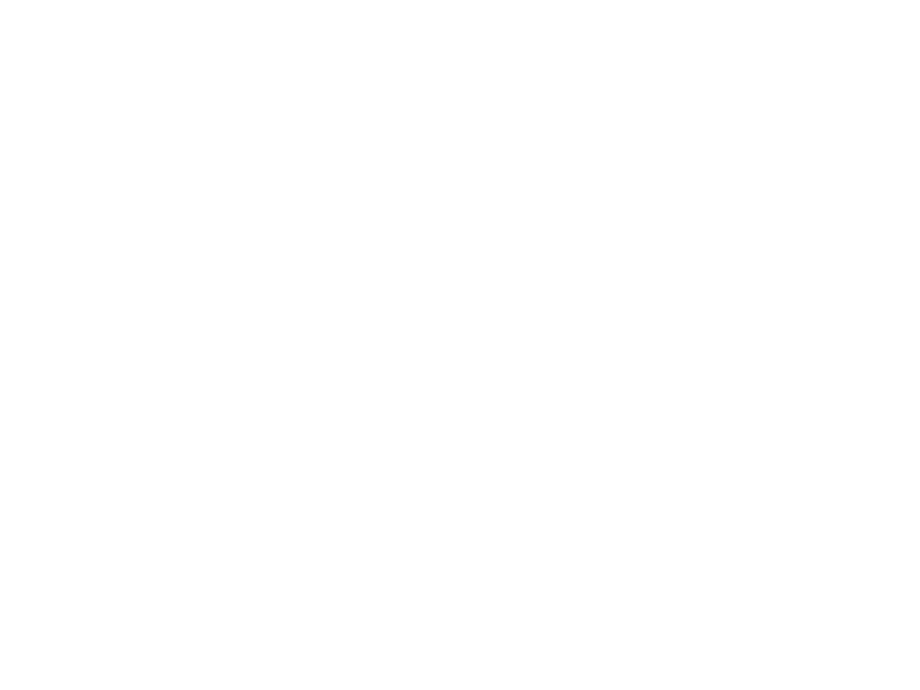 Thinking humanly: The Cognitive Modeling
• Reasons like humans do
- Programs that behave like humans
• Requires understanding of the internal activities of the brain
- Cognitive modeling is an area of computer science that deals with simulating human problemsolving and mental task processes in a computerized model.
•AI can develop automated intelligent machine which canperform different activities which associated with humanthinking activities such as decision making, problem solving,adapt new env’t and learning new things.
Example. write a program that plays chess.
- Instead of making the best possible chess-playing program, you would
17
make one that play chess like people do.
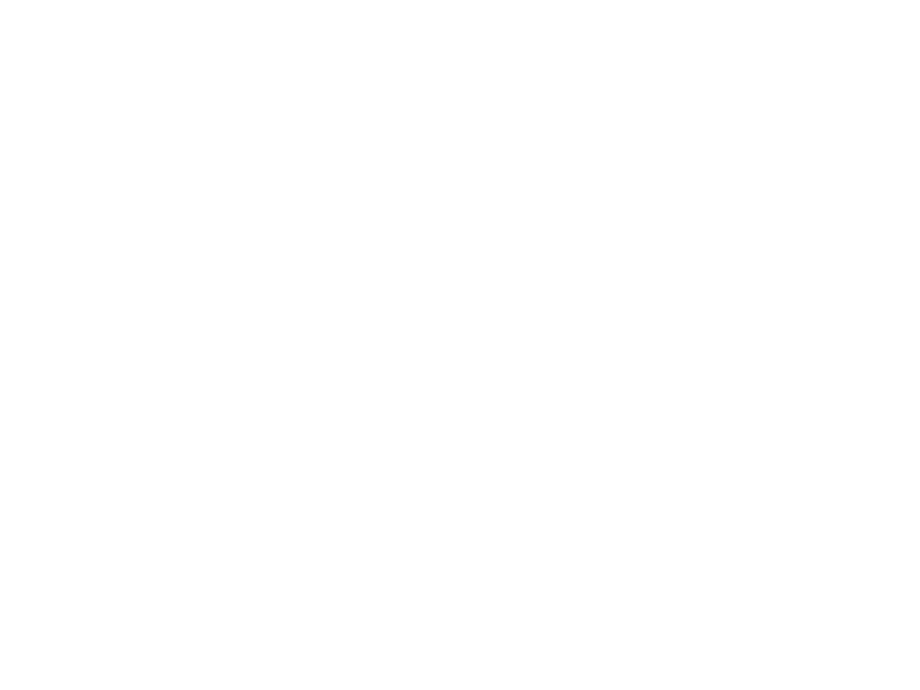 Acting humanly: The Turing Test
Can machines act like human do? Can machines behave intelligently?
• Turing Test: Operational test for intelligent behavior
• Suggested major components required for AI:
knowledge, reasoning, language/ image understanding, learning
How to make computers act like humans?
•  Natural Language processing (enable computers communicate in human language,  English, Amharic,	Oromifa..)
•  Knowledge representation (schemes to store information, both facts and inferences, before and	during interrogation)
•  Automated reasoning (use stored information to answer questions and to draw new conclusions)
•  Machine learning (adapt to new circumstances and to detect & extrapolate patterns)
•  Computer vision (recognize objects based on patterns in the same way as the human visual system	does)
18
hear & take actions)
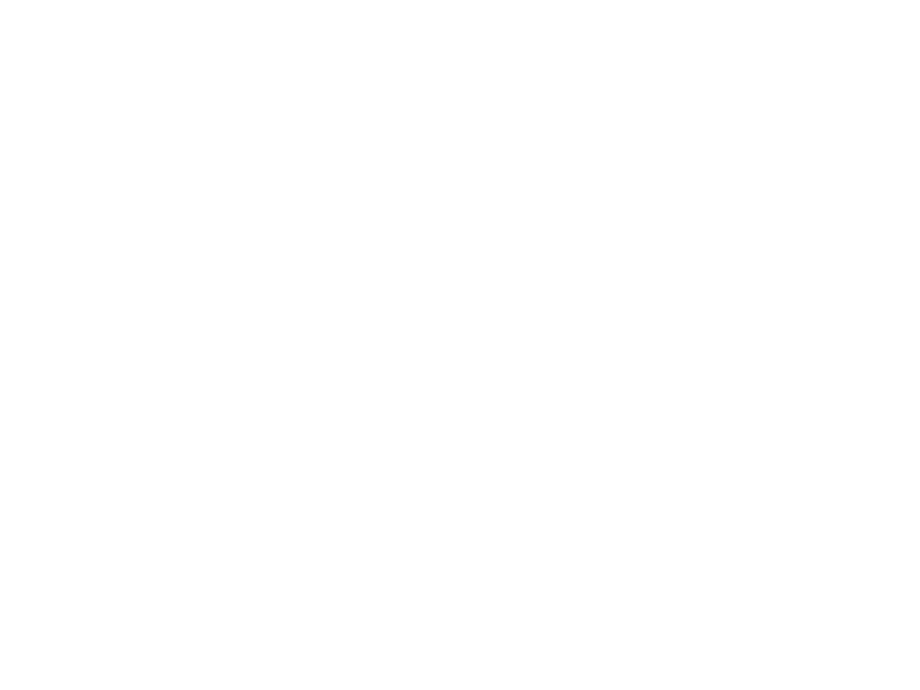 Thinking Rationally: The Laws of Thought
• A system is rational if it thinks/does the right thing throughcorrect reasoning.
• The AI system should represent facts and concepts about theworld via logic
• Aristotle: provided the correct arguments/ thought structures thatalways gave correct conclusions given correct premises.
- Aleazar is a man; all men are mortal; therefore Aleazar is mortal
- These Laws of thought governed the operation of the mind and initiated the field
19
of Logic.
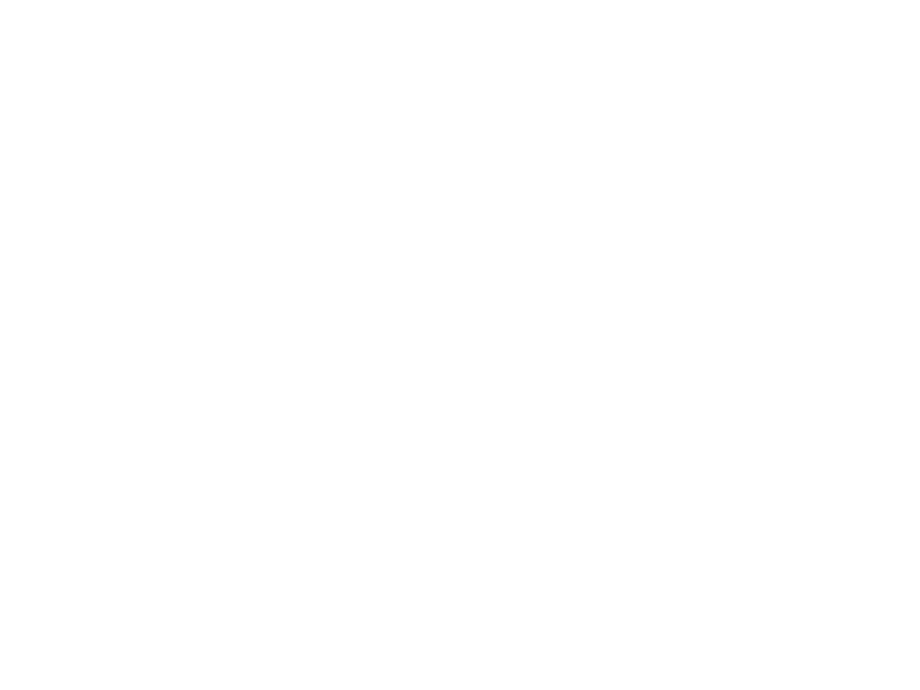 Acting rationally: The rational agent
• Doing the right thing so as to achieve one’s goal, given one’sbeliefs.
- AI is the study and construction of rational agents (an agent thatperceives and acts)
• Rational action requires the ability to represent knowledgeand reason with it so as to reach good decision.
- Learning for better understanding of how the world works
20
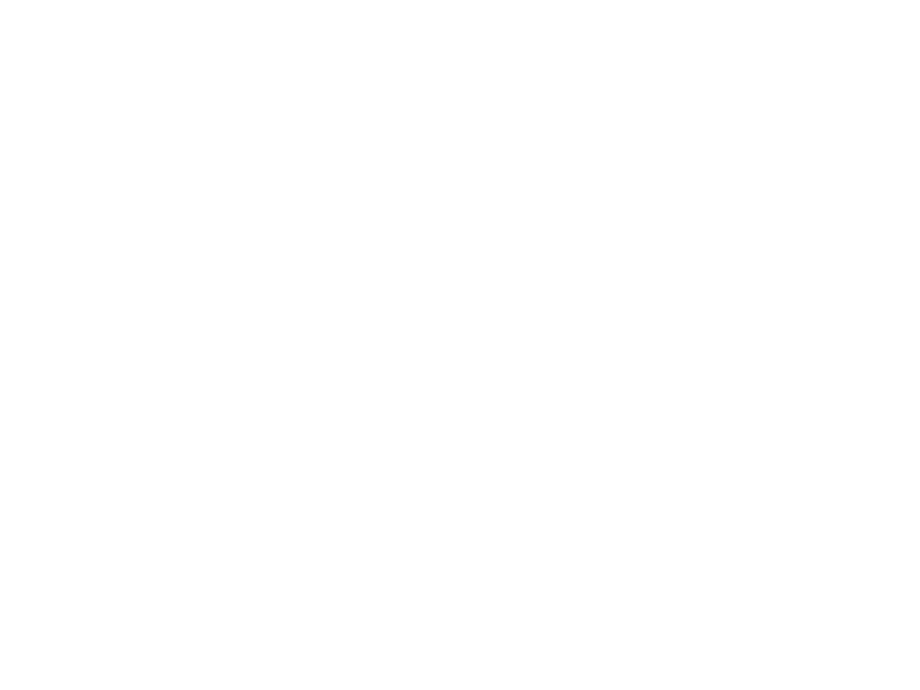 Strong AI vs. Weak AI
•Artificial Intelligence	(or AI) is the concept that it is possible for acomputer to think in the same sense as humans do.
• Week AI-
- Thinking focused towards the dev’t of technology capable of caring outpre-planned moves based on some rules and applying these to achievea certain goal.
oUses models of its problem domain given to it by programmer.
o A system that uses a set of pre-programmed rules to apply them to any task to reach a successful	completion.
- argues that computers can only appear to think and are not actuallyconscious in the same way as human brains are.
-  For example, weak AI researchers see their contribution as things like expert systems
used for medical diagnosis, speech recognition and data mining, which use "intelligent"
21
models, but they do not help create a conscious agent
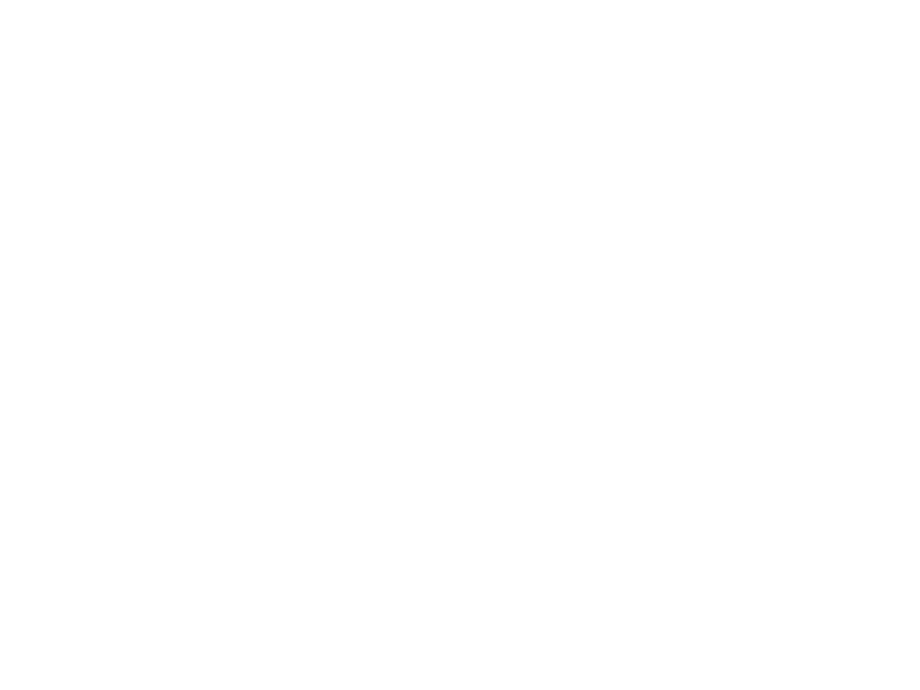 Strong AI vs. Weak AI…
•Strong AI
-Developing technology that can think and functions similar to humans,not just mimicking behavior in a certain domain.
-  Machines the ability to reason, think and do all functionality that a	human is capable of.
-  Figure out its own model based on raw inputs.
-aims to create an agent that can replicate humans intelligencecompletely; i.e.., it can think, reason, imagine, etc., and do all thethings that we currently associate with the human brain.
-Have self awareness, feel emotions, dream, consciousness, think etc.
22
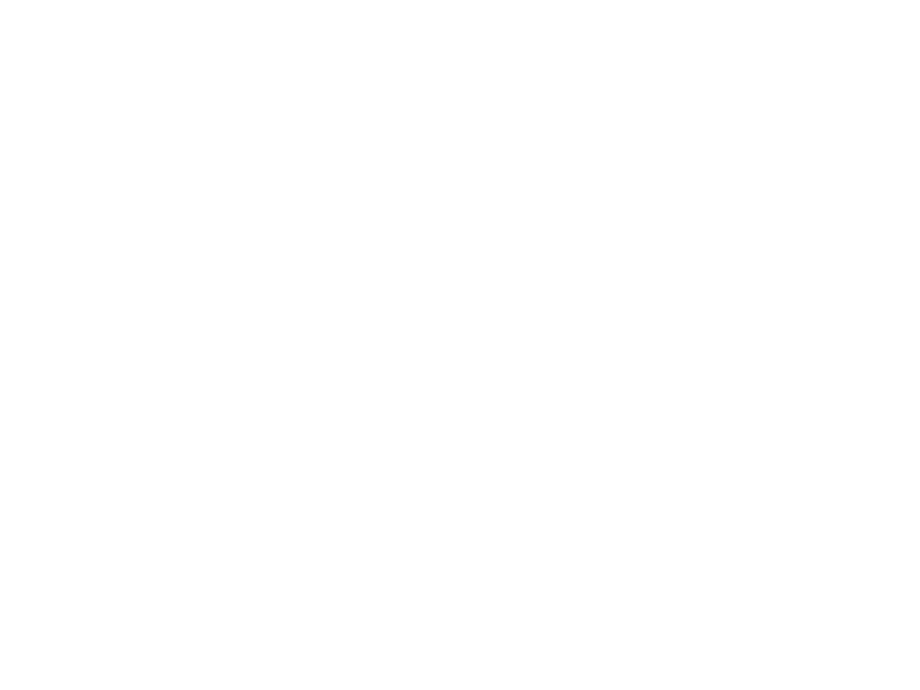 - Describe what is Artificial intelligence?
- Assess the History of Artificial intelligence
- Identify the goals of Artificial intelligence
- To know application area of Artificial intelligence
- To know the research area of AI
23
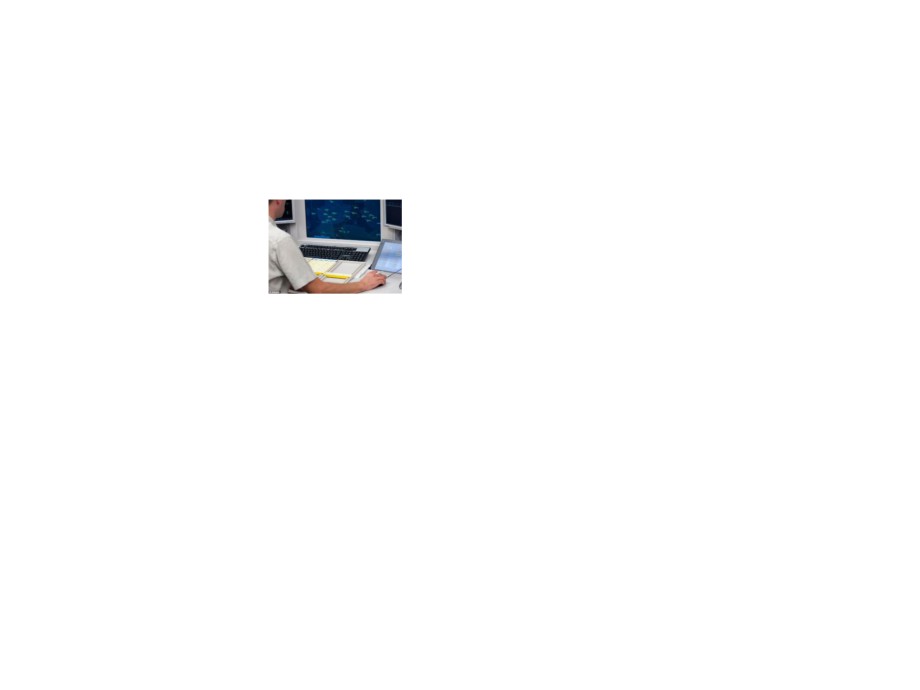 Application of AI
 Playing Games
- AI plays crucial role in strategic games such as chess, poker, tic-tac-toe,etc., where machine can think of large number of possible positions based on
heuristic knowledge.
Eg  Flight-tracking  systems,  Clinicalsystems
 Expert Systems
- There are some applications which integrate machine, software, and specialinformation to impart reasoning and advising. They provide explanation andadvice to the users.
 Vision Systems
- Systems that recognize objects based on patterns in the same way as thehuman visual system does.
24
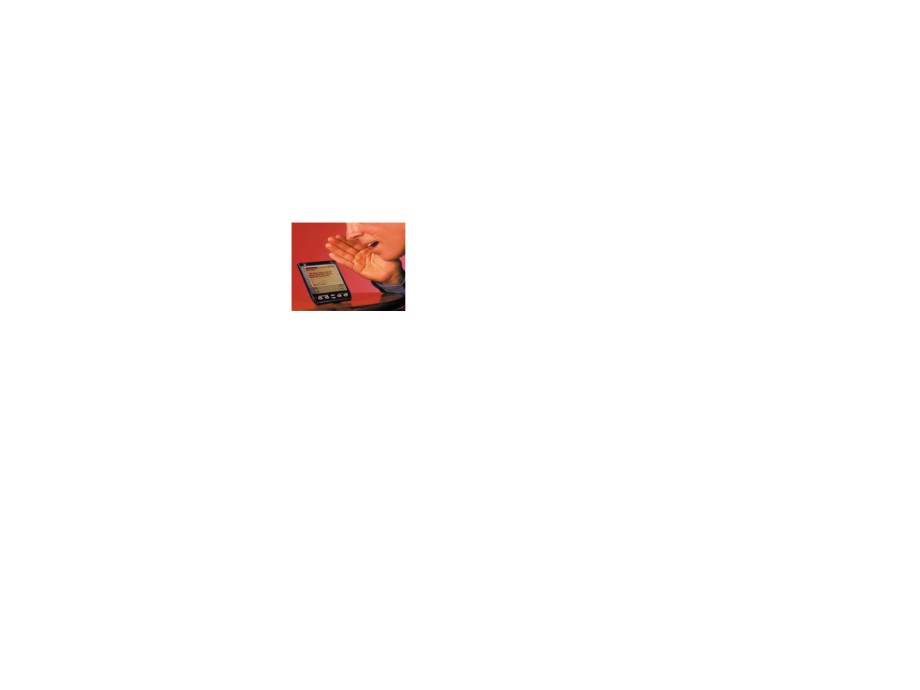 Cont’d
 Natural Language Processing
- It is possible to interact with the computer that understands natural
language spoken by humans.
Eg. Machine Translation, text- to-speech, summarization of text,
Eg Automatic voice output
 Speech Recognition
-  Some intelligent systems are capable of hearing and comprehending thelanguage in terms of sentences and their meanings while a human talks to it. It can
handle different accents, slang words, noise in the background, change in human’s
noise due to cold, etc.
 Handwriting Recognition
Software that reads the text written on paper by a pen or on screen by astylus. It can recognize the shapes of the letters and convert it into editable
text.
25
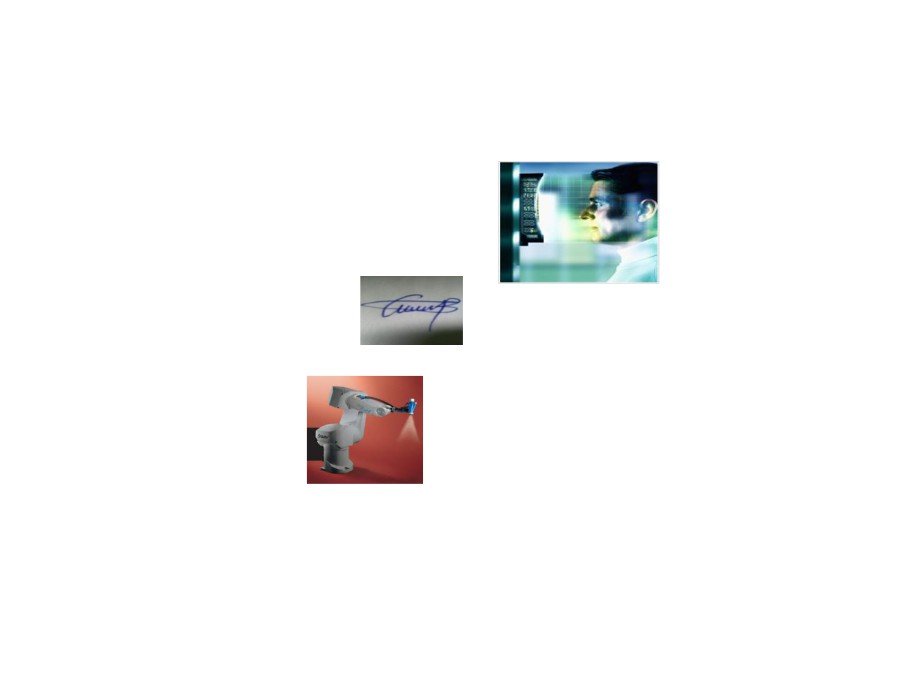 Cont’d
 Classification of text (Politics, Economic, Social, Sports, etc,)
 Automated fraud detection
 Automated face recognition Signature Recognition
Industrial   robots   for   moving,   spraying,
painting, precision checking, drilling, cleaning,coating, carving etc.
• Intelligent Robots
- produce mechanical device capable of controlled motion; which enablecomputers to see, hear & take actions
- In addition, they are capable of learning from their mistakes and they can adapt
to the new environment.
26
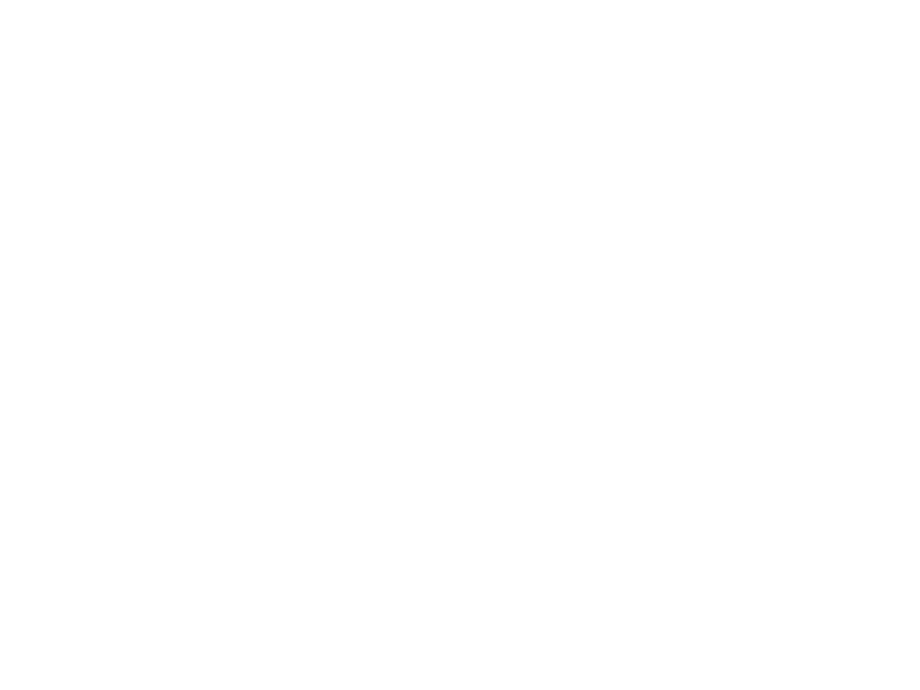 - Describe what is Artificial intelligence?
- Assess the History of Artificial intelligence
- Identify the goals of Artificial intelligence
- To know application area of Artificial intelligence
- To know the research area of AI
27
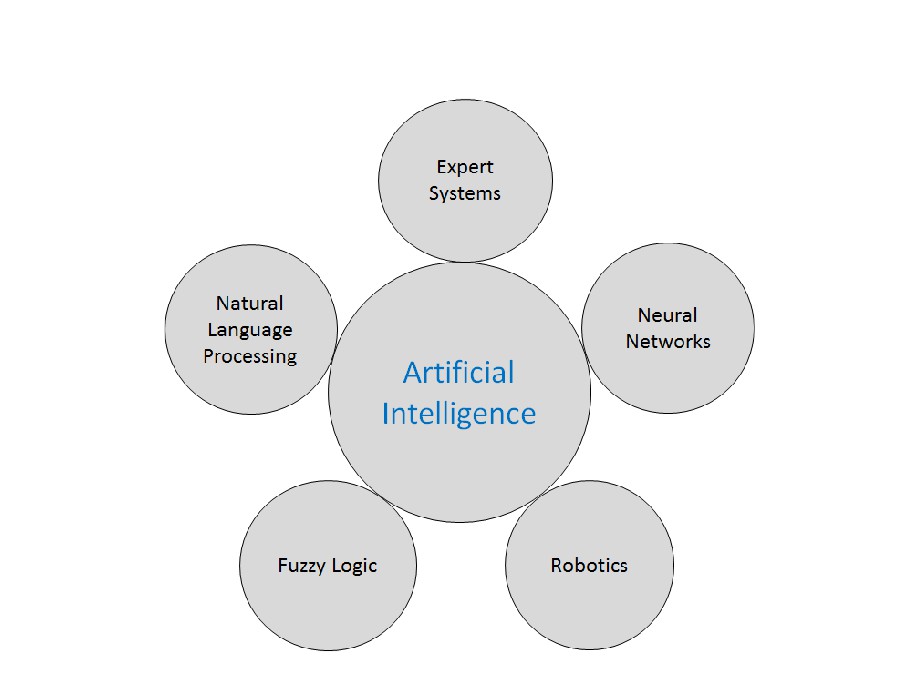 Research Areas of AI
28
What can AI do today? 
Some application of AI
Robotic vehicles 
Speech recognition 
Autonomous planning and scheduling 
Game playing
Spam fighting
Logistics planning
Robotics
Machine Translation
28
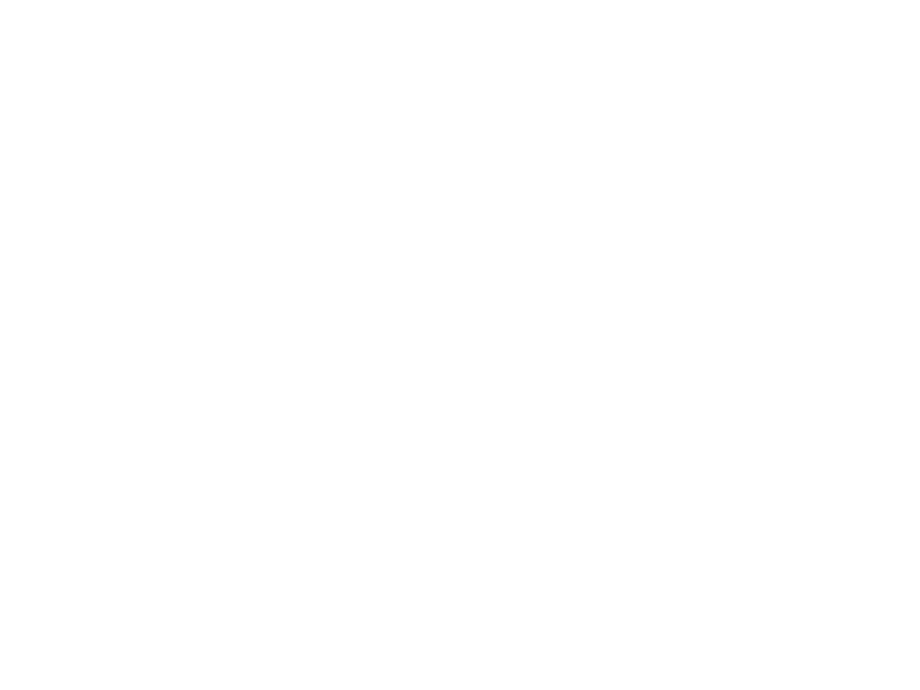 Assignment I (due: 5 days)
•Discuss one of the following concepts. Refer at least five sources (books,articles). present in class and send via email.
• Application areas (answer questions like what; how; challenges;application)
- Natural Language Processing [1]
- Natural Language Generation [2]
- Speech Recognition; Speech synthesis ; Speaker Identification [3]
- Optical Character Recognition (OCR),Writer identification [8]
- Face recognition; script recognition [4]
- Knowledge discovery in databases [5]
- Computer vision and robotics[6]
29
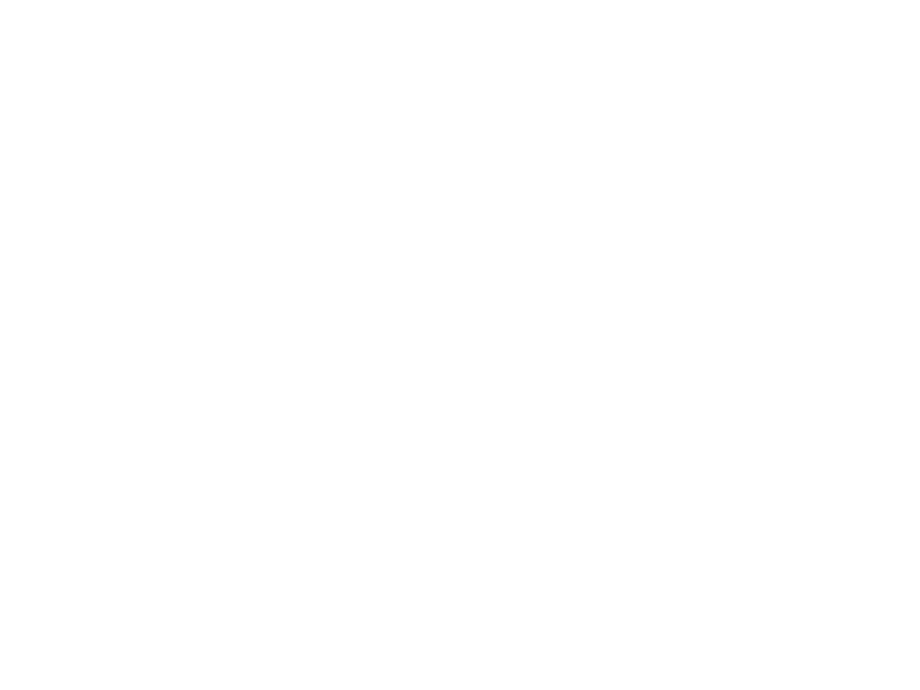 አመሰግናለሁ !!!
30